Ekologie krajiny
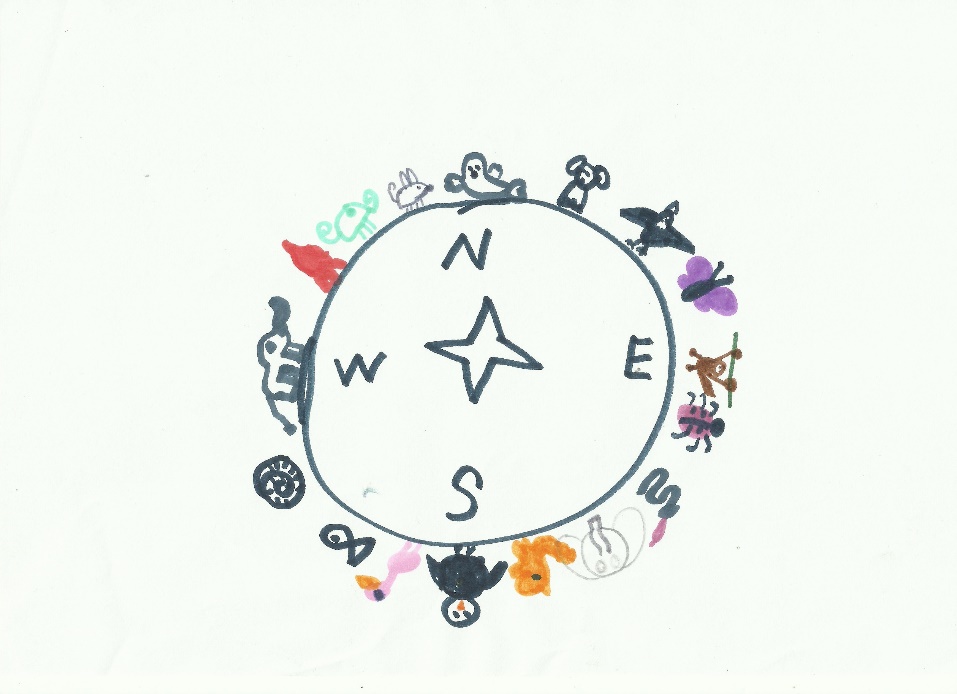 Úvod do ekologie krajiny
Jakub Horák
jakub.horak@uhk.cz; http://home.czu.cz/horakj/
Úvod do ekologie krajiny
Jakub Horák
Definice krajiny?
Zkuste to sami.
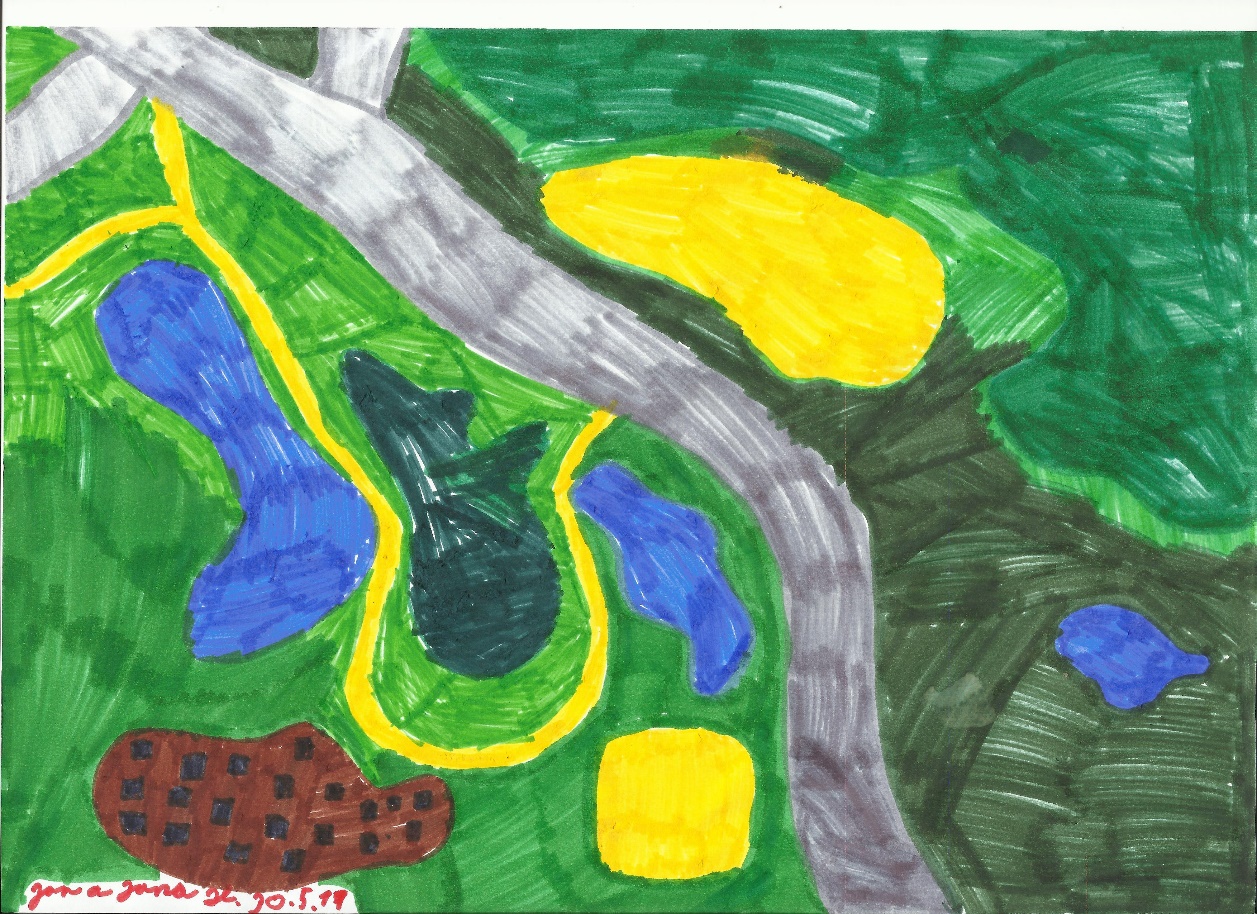 jakub.horak@uhk.cz; http://home.czu.cz/horakj/
Úvod do ekologie krajiny
Jakub Horák
Definice krajiny?
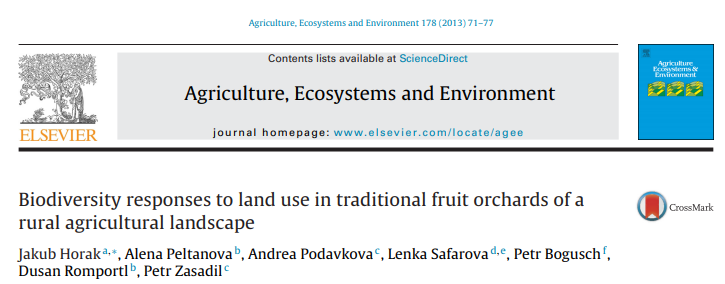 jakub.horak@uhk.cz; http://home.czu.cz/horakj/
Úvod do ekologie krajiny
Jakub Horák
Definice krajiny?
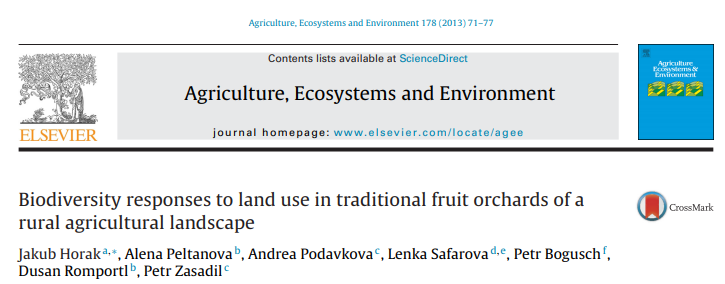 jakub.horak@uhk.cz; http://home.czu.cz/horakj/
Úvod do ekologie krajiny
Jakub Horák
Definice krajiny?
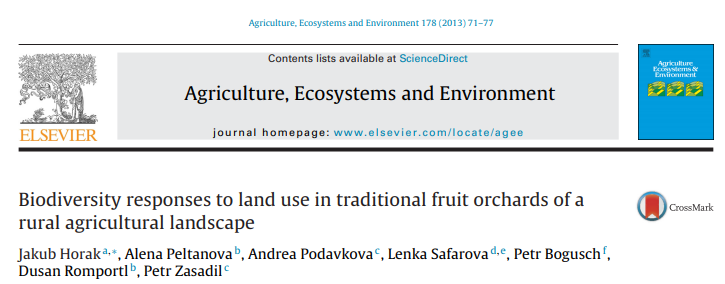 jakub.horak@uhk.cz; http://home.czu.cz/horakj/
Úvod do ekologie krajiny
Jakub Horák
Definice krajiny?
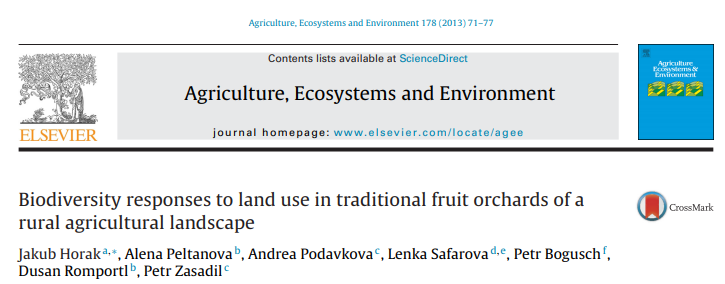 jakub.horak@uhk.cz; http://home.czu.cz/horakj/
Úvod do ekologie krajiny
Jakub Horák
Definice krajiny?
Paradigmata a postuláty
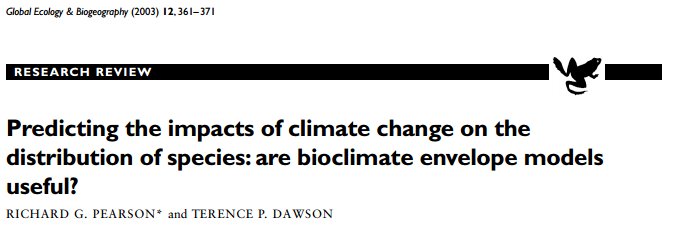 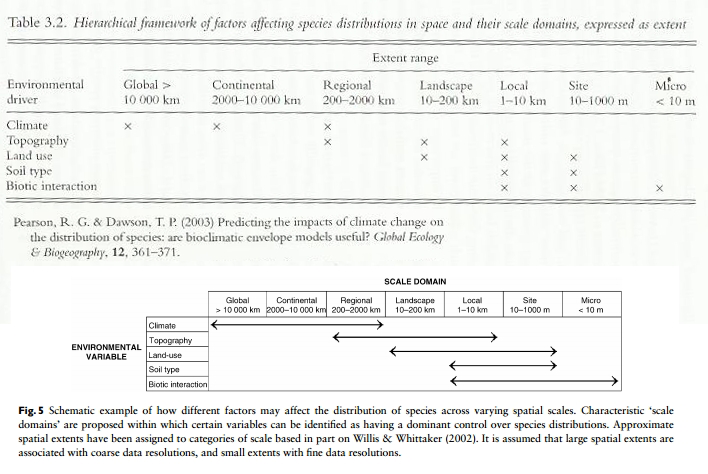 jakub.horak@uhk.cz; http://home.czu.cz/horakj/
Úvod do ekologie krajiny
Jakub Horák
Definice krajiny?
Paradigmata a postuláty
Vzdálenost…
jakub.horak@uhk.cz; http://home.czu.cz/horakj/
Úvod do ekologie krajiny
Jakub Horák
Definice krajiny?
Paradigmata a postuláty
Vzdálenost, plocha…
jakub.horak@uhk.cz; http://home.czu.cz/horakj/
Úvod do ekologie krajiny
Jakub Horák
Definice krajiny?
Paradigmata a postuláty
Vzdálenost, plocha, prostor?
jakub.horak@uhk.cz; http://home.czu.cz/horakj/
Úvod do ekologie krajiny
Jakub Horák
Definice krajiny?
Paradigmata a postuláty
Vzdálenost (1D), plocha (2D), prostor (3D)?
jakub.horak@uhk.cz; http://home.czu.cz/horakj/
Úvod do ekologie krajiny
Jakub Horák
Definice krajiny?
Paradigmata a postuláty
Vzdálenost, plocha, prostor?
jakub.horak@uhk.cz; http://home.czu.cz/horakj/
Úvod do ekologie krajiny
Jakub Horák
Definice krajiny?
Paradigmata a postuláty
Vzdálenost, plocha, prostor?
jakub.horak@uhk.cz; http://home.czu.cz/horakj/
Úvod do ekologie krajiny
Jakub Horák
Definice krajiny?
Paradigmata a postuláty
Vzdálenost, plocha, prostor?
jakub.horak@uhk.cz; http://home.czu.cz/horakj/
Úvod do ekologie krajiny
Jakub Horák
Definice krajiny?
Paradigmata a postuláty
Vzdálenost, plocha, prostor?
jakub.horak@uhk.cz; http://home.czu.cz/horakj/
Úvod do ekologie krajiny
Jakub Horák
Definice krajiny?
Paradigmata a postuláty
Vzdálenost, plocha, prostor?
jakub.horak@uhk.cz; http://home.czu.cz/horakj/
Úvod do ekologie krajiny
Jakub Horák
Definice krajiny?
Paradigmata a postuláty
Vzdálenost, plocha, prostor?
jakub.horak@uhk.cz; http://home.czu.cz/horakj/
Úvod do ekologie krajiny
Jakub Horák
Definice krajiny?
Paradigmata a postuláty
Vzdálenost, plocha, prostor?
jakub.horak@uhk.cz; http://home.czu.cz/horakj/
Úvod do ekologie krajiny
Jakub Horák
Definice krajiny?
Paradigmata a postuláty
Vzdálenost, plocha, prostor?
jakub.horak@uhk.cz; http://home.czu.cz/horakj/
Úvod do ekologie krajiny
Jakub Horák
Definice krajiny?
Paradigmata a postuláty
Vzdálenost, plocha, prostor?
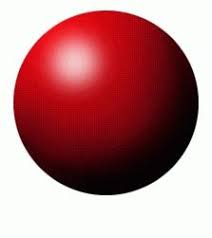 jakub.horak@uhk.cz; http://home.czu.cz/horakj/
Úvod do ekologie krajiny
Jakub Horák
Definice krajiny?
Paradigmata a postuláty
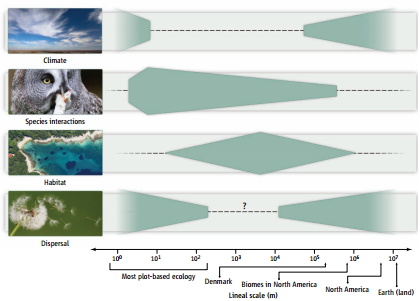 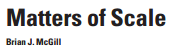 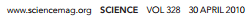 jakub.horak@uhk.cz; http://home.czu.cz/horakj/
Úvod do ekologie krajiny
Jakub Horák
Pauza
jakub.horak@uhk.cz; http://home.czu.cz/horakj/
Úvod do ekologie krajiny
Jakub Horák
Úvod do krajinné ekologie
Posloucháte nyní…
jakub.horak@uhk.cz; http://home.czu.cz/horakj/
Úvod do ekologie krajiny
Jakub Horák
Opakování ekologie
Po velké pauze.
jakub.horak@uhk.cz; http://home.czu.cz/horakj/
Úvod do ekologie krajiny
Jakub Horák
Vývoj Země
jakub.horak@uhk.cz; http://home.czu.cz/horakj/
Úvod do ekologie krajiny
Jakub Horák
Vývoj Země
Kde se vzaly kontinenty?
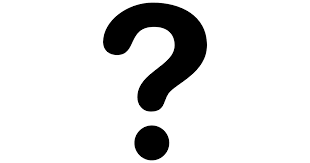 jakub.horak@uhk.cz; http://home.czu.cz/horakj/
Úvod do ekologie krajiny
Jakub Horák
Vývoj Země
Kde se vzaly kontinenty?
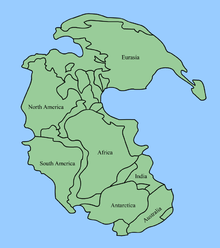 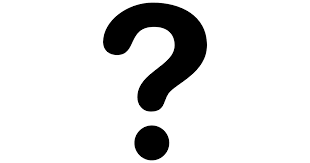 jakub.horak@uhk.cz; http://home.czu.cz/horakj/
Úvod do ekologie krajiny
Jakub Horák
Vývoj Země
Kde se vzaly kontinenty?
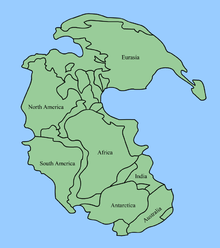 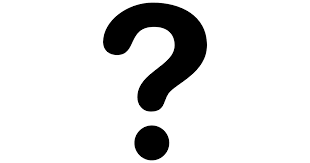 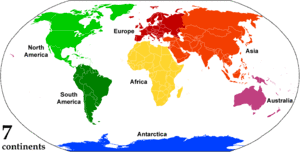 jakub.horak@uhk.cz; http://home.czu.cz/horakj/
Úvod do ekologie krajiny
Jakub Horák
Vývoj Země
National Geographic Colliding Continents
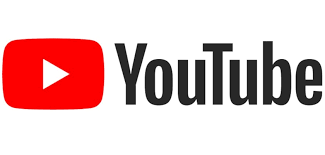 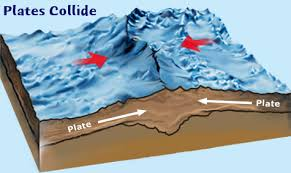 jakub.horak@uhk.cz; http://home.czu.cz/horakj/
Úvod do ekologie krajiny
Jakub Horák
Vývoj Země
National Geographic Colliding Continents



+
 Putování s dinosaury
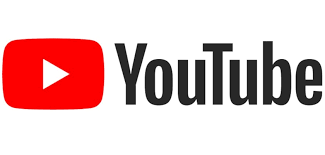 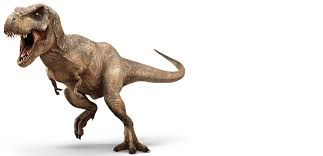 jakub.horak@uhk.cz; http://home.czu.cz/horakj/
Úvod do ekologie krajiny
Jakub Horák
Vývoj od poslední ledové doby
jakub.horak@uhk.cz; http://home.czu.cz/horakj/
Úvod do ekologie krajiny
Jakub Horák
Vývoj od poslední ledové doby
Jak probíhalo osidlování člověkem.
jakub.horak@uhk.cz; http://home.czu.cz/horakj/
Úvod do ekologie krajiny
Jakub Horák
Vývoj od poslední ledové doby
Jak probíhalo osidlování člověkem.
Na příkladech ČR…
jakub.horak@uhk.cz; http://home.czu.cz/horakj/
Úvod do ekologie krajiny
Jakub Horák
Vývoj od poslední ledové doby
Jak probíhalo osidlování člověkem.
Na příkladech ČR…
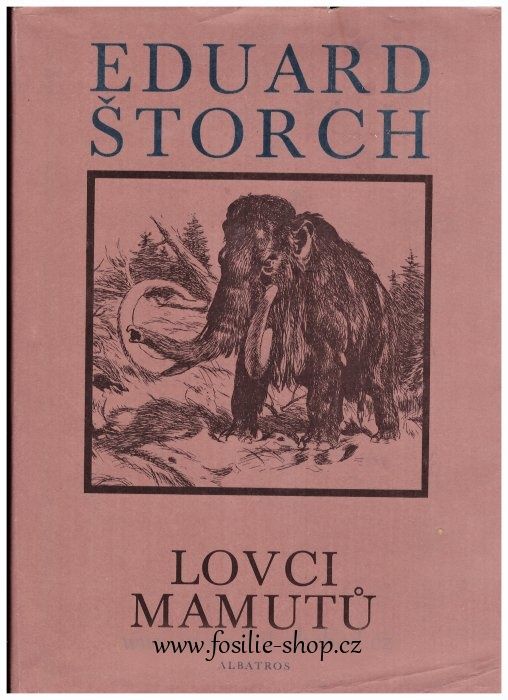 jakub.horak@uhk.cz; http://home.czu.cz/horakj/
Úvod do ekologie krajiny
Jakub Horák
Vývoj od poslední ledové doby
Jak probíhalo osidlování člověkem.
Na příkladech ČR, Amazonie…
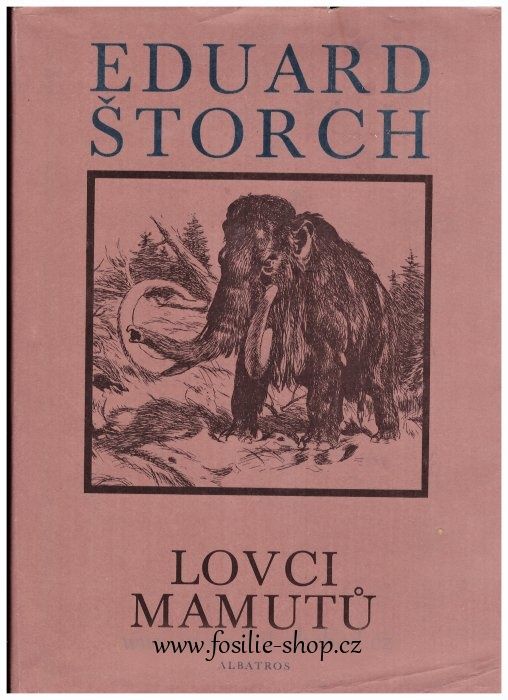 https://www.researchgate.net/publication/317380001_Zhrouceni_neobjevene_civilizaceThe_collapse_of_an_undiscovered_civilization
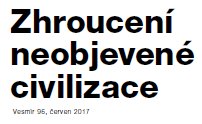 jakub.horak@uhk.cz; http://home.czu.cz/horakj/
Úvod do ekologie krajiny
Jakub Horák
Prostředí (…vesměs abiotické)
jakub.horak@uhk.cz; http://home.czu.cz/horakj/
Úvod do ekologie krajiny
Jakub Horák
Prostředí (…vesměs abiotické)
Klima (teplota, srážky…).
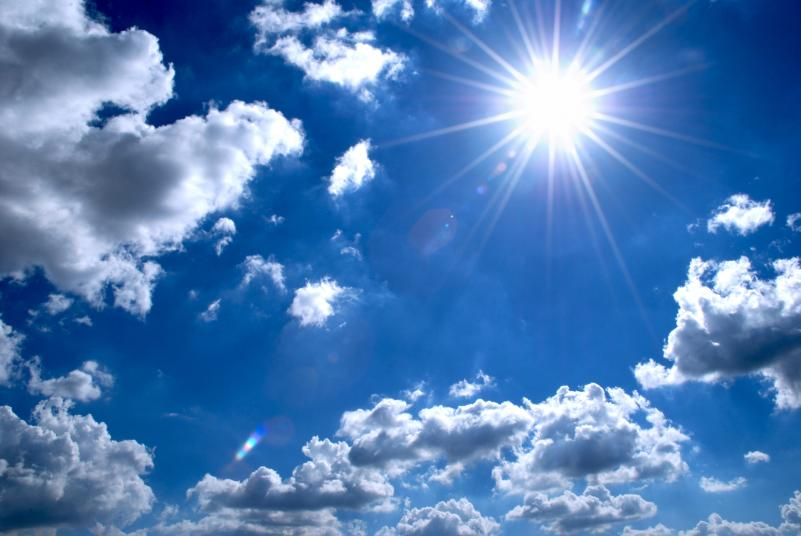 www.frydekmistek.cz
jakub.horak@uhk.cz; http://home.czu.cz/horakj/
Úvod do ekologie krajiny
Jakub Horák
Prostředí
Klima (teplota, srážky…).
Využití krajiny (les, pastvina, zástavba…).
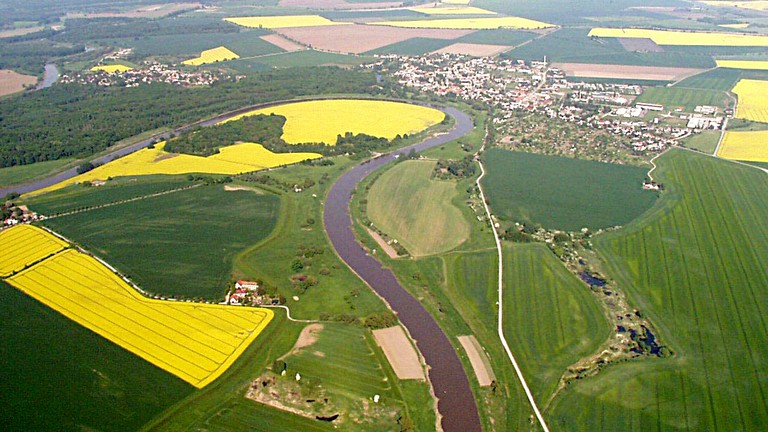 www.eea.europa.eu
jakub.horak@uhk.cz; http://home.czu.cz/horakj/
Úvod do ekologie krajiny
Jakub Horák
Prostředí
Klima (teplota, srážky…).
Využití krajiny (les, pastvina, zástavba…).
Topografie (n.m.v., z.š., expozice…).
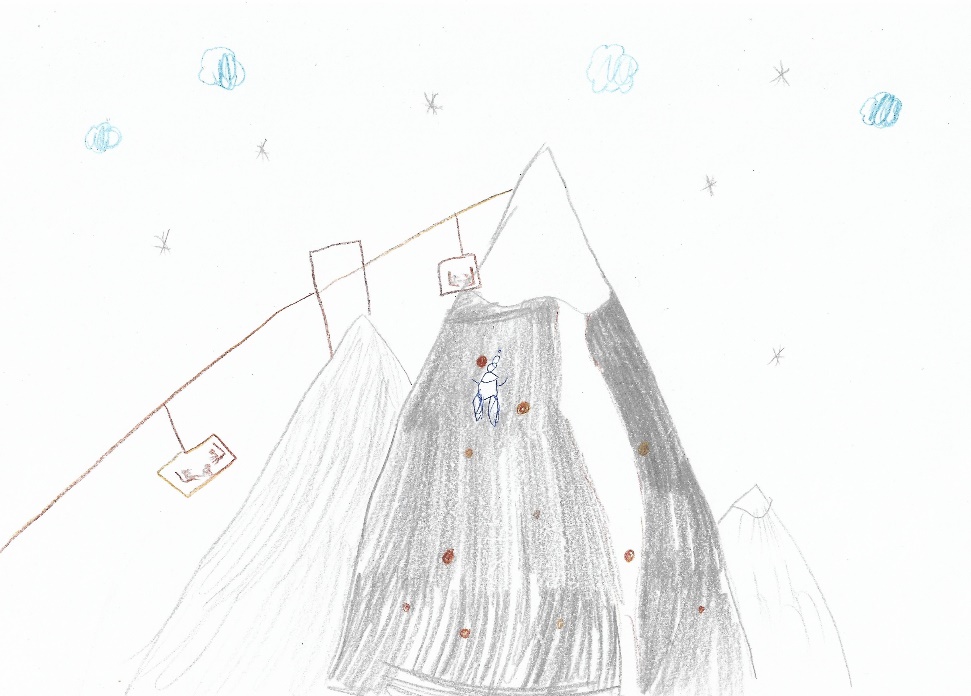 jakub.horak@uhk.cz; http://home.czu.cz/horakj/
Úvod do ekologie krajiny
Jakub Horák
Prostředí
Klima (teplota, srážky…).
Využití krajiny (les, pastvina, zástavba…).
Topografie (n.m.v., z.š., expozice…).
Stanoviště (zápoj dřevin, intenzita péče…).
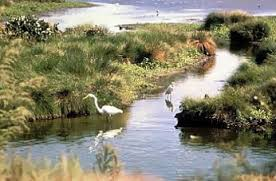 www.dfg.ca.gov
jakub.horak@uhk.cz; http://home.czu.cz/horakj/
Úvod do ekologie krajiny
Jakub Horák
Prostředí
Klima (teplota, srážky…).
Využití krajiny (les, pastvina, zástavba…).
Topografie (n.m.v., z.š., expozice…).
Stanoviště (zápoj dřevin, intenzita péče…).
Strom (druh, tloušťka, výška…).
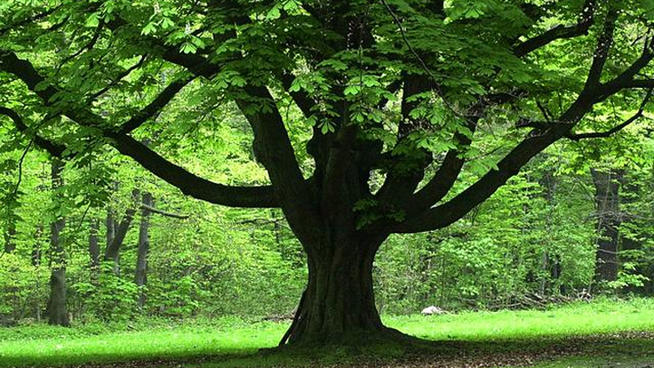 jakub.horak@uhk.cz; http://home.czu.cz/horakj/
Úvod do ekologie krajiny
Jakub Horák
Fenomén prostoru
jakub.horak@uhk.cz; http://home.czu.cz/horakj/
Úvod do ekologie krajiny
Jakub Horák
Fenomén prostoru
Rozmístění živé a neživé složky v krajině má své zákonitosti.
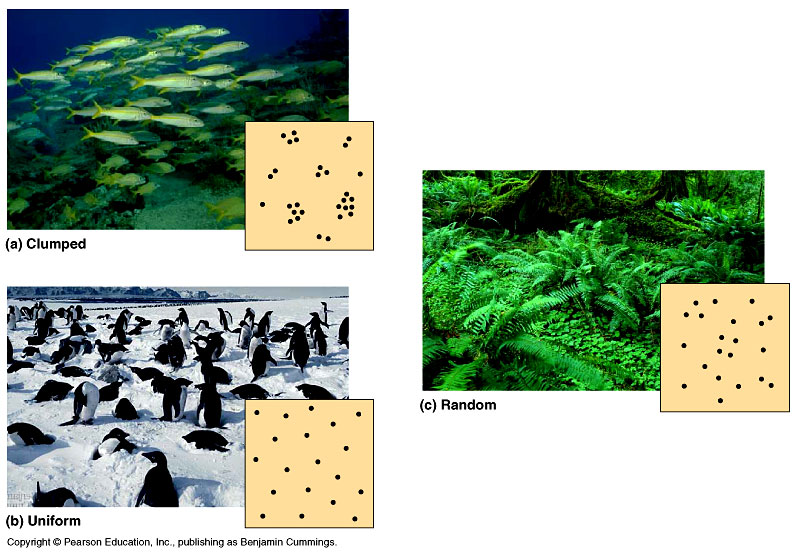 jakub.horak@uhk.cz; http://home.czu.cz/horakj/
Úvod do ekologie krajiny
Jakub Horák
Fenomén prostoru
Rozmístění živé a neživé složky v krajině má své zákonitosti.
Prostorová autokorelace.
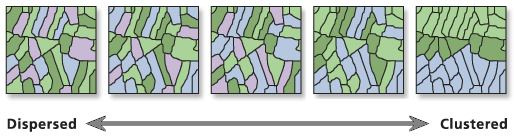 jakub.horak@uhk.cz; http://home.czu.cz/horakj/
Úvod do ekologie krajiny
Jakub Horák
Zdroje a analýza dat
jakub.horak@uhk.cz; http://home.czu.cz/horakj/
Úvod do ekologie krajiny
Jakub Horák
Zdroje a analýza dat
Kde a jaká data lze získat?
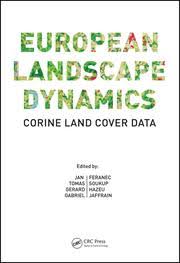 jakub.horak@uhk.cz; http://home.czu.cz/horakj/
Úvod do ekologie krajiny
Jakub Horák
Zdroje a analýza dat
Kde a jaká data lze získat?
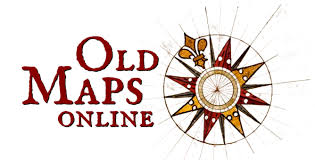 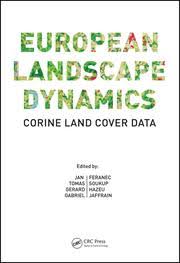 jakub.horak@uhk.cz; http://home.czu.cz/horakj/
Úvod do ekologie krajiny
Jakub Horák
Zdroje a analýza dat
Kde a jaká data lze získat?
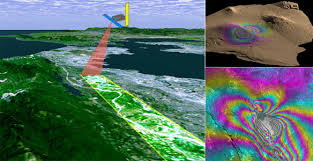 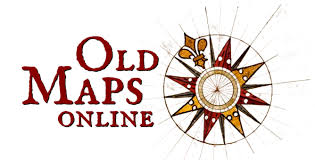 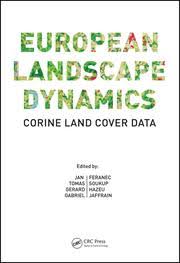 jakub.horak@uhk.cz; http://home.czu.cz/horakj/
Úvod do ekologie krajiny
Jakub Horák
Zdroje a analýza dat
Kde a jaká data lze získat?
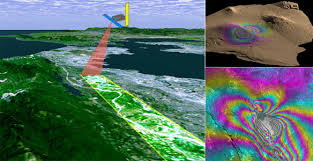 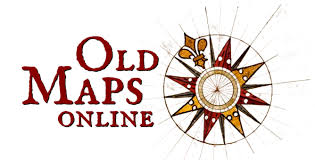 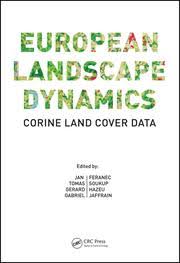 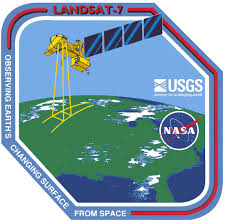 jakub.horak@uhk.cz; http://home.czu.cz/horakj/
Úvod do ekologie krajiny
Jakub Horák
Zdroje a analýza dat
Kde a jaká data lze získat?
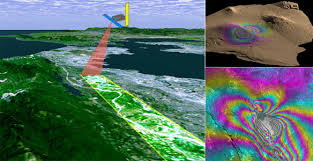 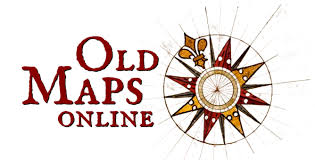 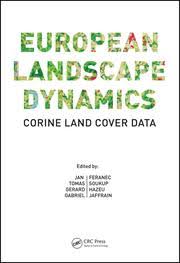 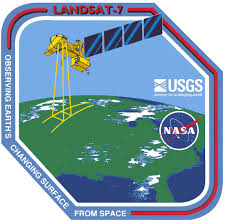 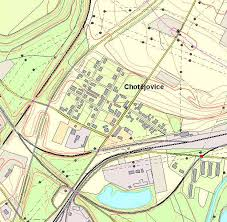 jakub.horak@uhk.cz; http://home.czu.cz/horakj/
Úvod do ekologie krajiny
Jakub Horák
Zdroje a analýza dat
Kde a jaká data lze získat?
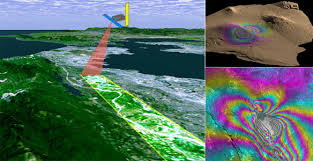 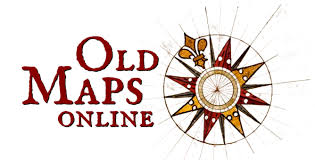 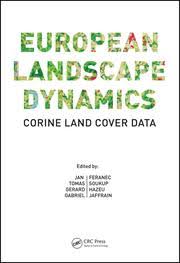 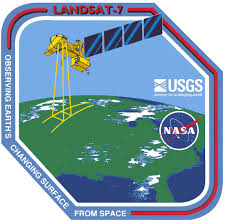 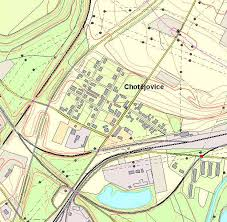 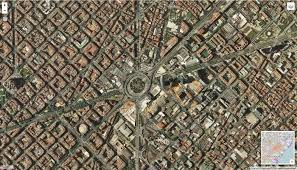 jakub.horak@uhk.cz; http://home.czu.cz/horakj/
Úvod do ekologie krajiny
Jakub Horák
Zdroje a analýza dat
V čem a jak data vyhodnotit?
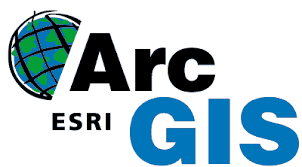 jakub.horak@uhk.cz; http://home.czu.cz/horakj/
Úvod do ekologie krajiny
Jakub Horák
Zdroje a analýza dat
V čem a jak data vyhodnotit?
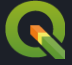 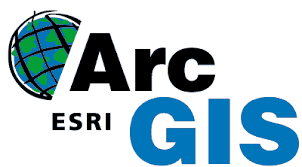 jakub.horak@uhk.cz; http://home.czu.cz/horakj/
Úvod do ekologie krajiny
Jakub Horák
Zdroje a analýza dat
V čem a jak data vyhodnotit?
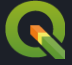 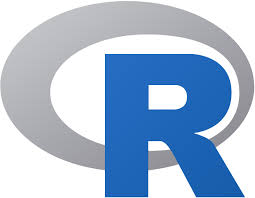 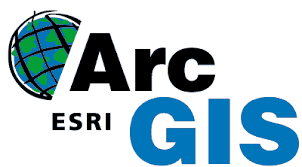 jakub.horak@uhk.cz; http://home.czu.cz/horakj/
Úvod do ekologie krajiny
Jakub Horák
Zdroje a analýza dat
V čem a jak data vyhodnotit?
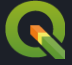 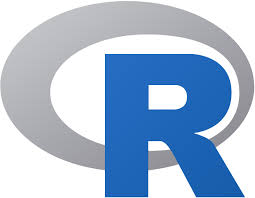 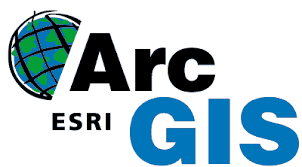 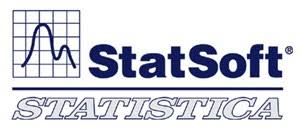 jakub.horak@uhk.cz; http://home.czu.cz/horakj/
Úvod do ekologie krajiny
Jakub Horák
Zdroje a analýza dat
V čem a jak data vyhodnotit?
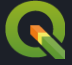 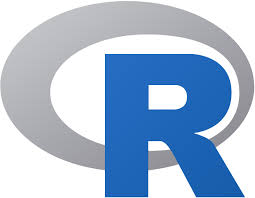 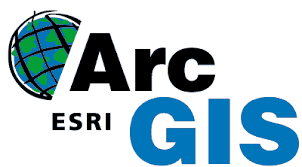 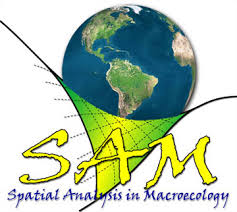 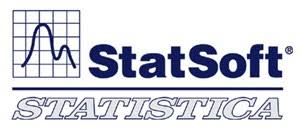 jakub.horak@uhk.cz; http://home.czu.cz/horakj/
Úvod do ekologie krajiny
Jakub Horák
Krajinná ekologie a praxe
jakub.horak@uhk.cz; http://home.czu.cz/horakj/
Úvod do ekologie krajiny
Jakub Horák
Krajinná ekologie a praxe
Jak a z čeho lze o krajinu pečovat?
jakub.horak@uhk.cz; http://home.czu.cz/horakj/
Úvod do ekologie krajiny
Jakub Horák
Krajinná ekologie a praxe
Jak a z čeho lze o krajinu pečovat?
Krajinotvorné programy.
jakub.horak@uhk.cz; http://home.czu.cz/horakj/
Úvod do ekologie krajiny
Jakub Horák
Krajinná ekologie a praxe
Jak a z čeho lze o krajinu pečovat?
Krajinotvorné programy.
Péče o ZCHÚ.
jakub.horak@uhk.cz; http://home.czu.cz/horakj/
Úvod do ekologie krajiny
Jakub Horák
Krajinná ekologie a praxe
Jak a z čeho lze o krajinu pečovat?
Krajinotvorné programy.
Péče o ZCHÚ.
ÚSES.
jakub.horak@uhk.cz; http://home.czu.cz/horakj/
Úvod do ekologie krajiny
Jakub Horák
Krajinná ekologie a praxe
Jak a z čeho lze o krajinu pečovat?
Krajinotvorné programy.
Péče o ZCHÚ.
ÚSES
Památková péče.
jakub.horak@uhk.cz; http://home.czu.cz/horakj/
Úvod do ekologie krajiny
Jakub Horák
Krajinná ekologie a praxe
Jak a z čeho lze o krajinu pečovat?
Krajinotvorné programy.
Péče o ZCHÚ.
ÚSES
Památková péče.
…
jakub.horak@uhk.cz; http://home.czu.cz/horakj/
Úvod do základů ekologie
Jakub Horák
Skripta
Ke koupi na e-shopu ČZU a v Copycentru FLD.
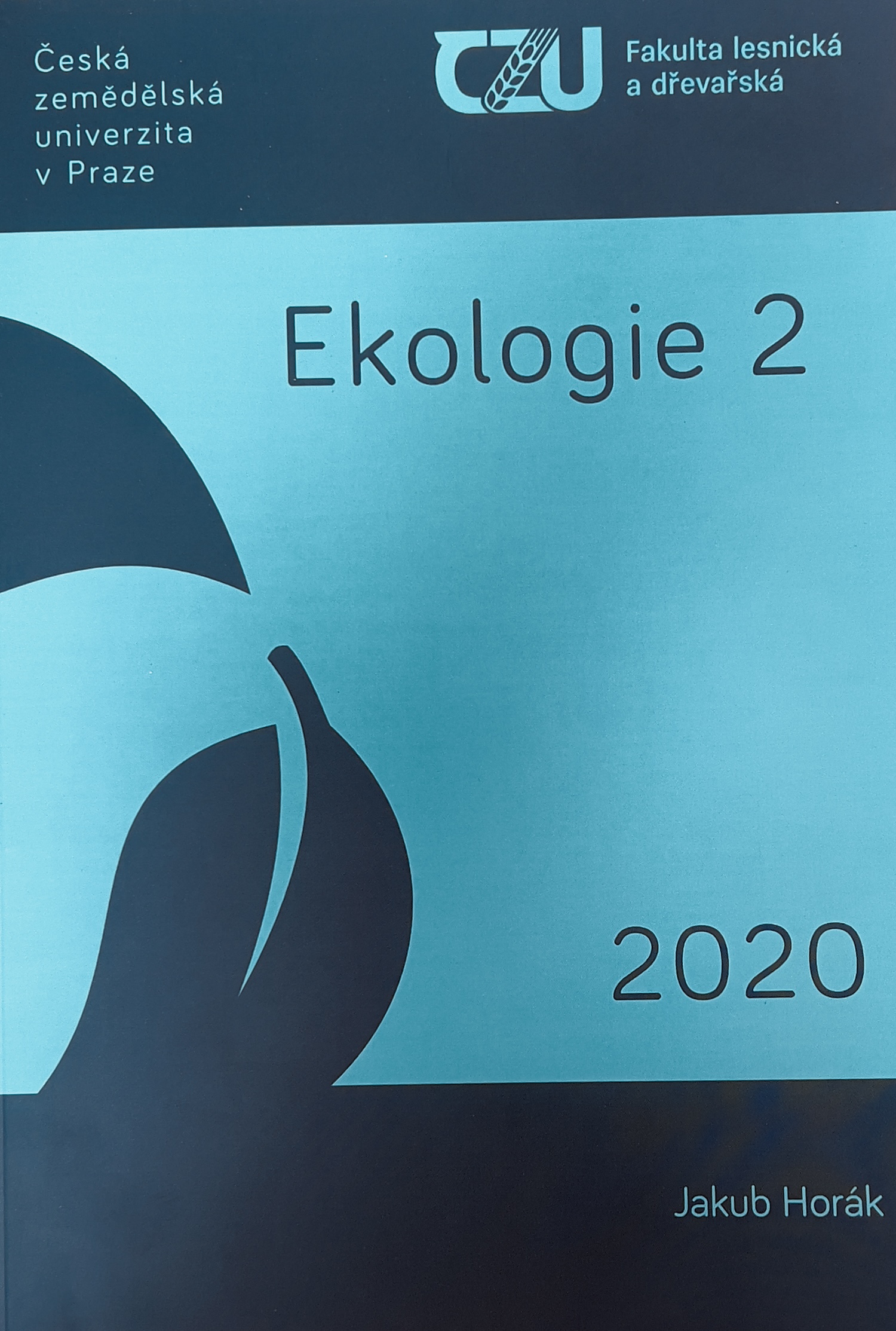 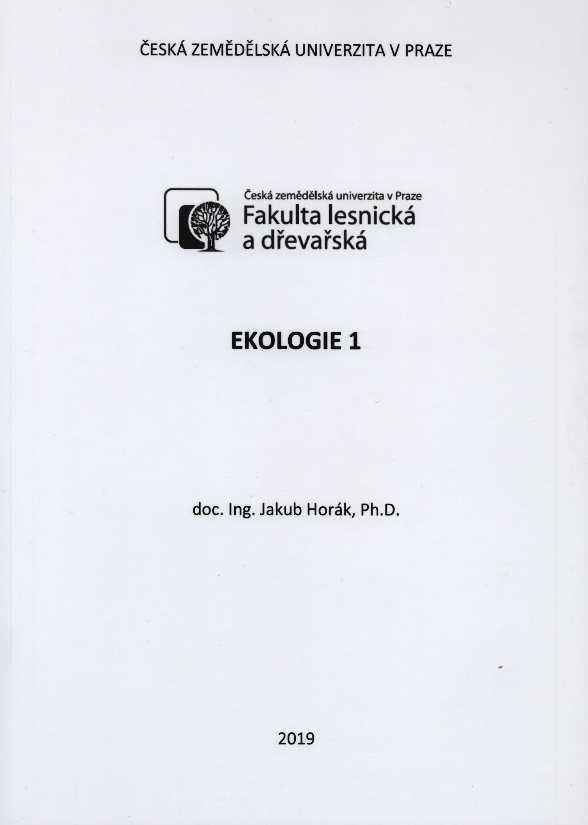 Úvod do základů ekologie
Jakub Horák
YouTube
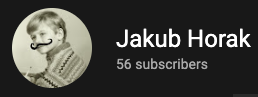 Playlist Ekologie:
https://www.youtube.com/playlist?list=PLmqmBWvFOi8VZVdgQv9CBw2731HdVneAY
Úvod do ekologie krajiny
Jakub Horák
Velká pauza
jakub.horak@uhk.cz; http://home.czu.cz/horakj/